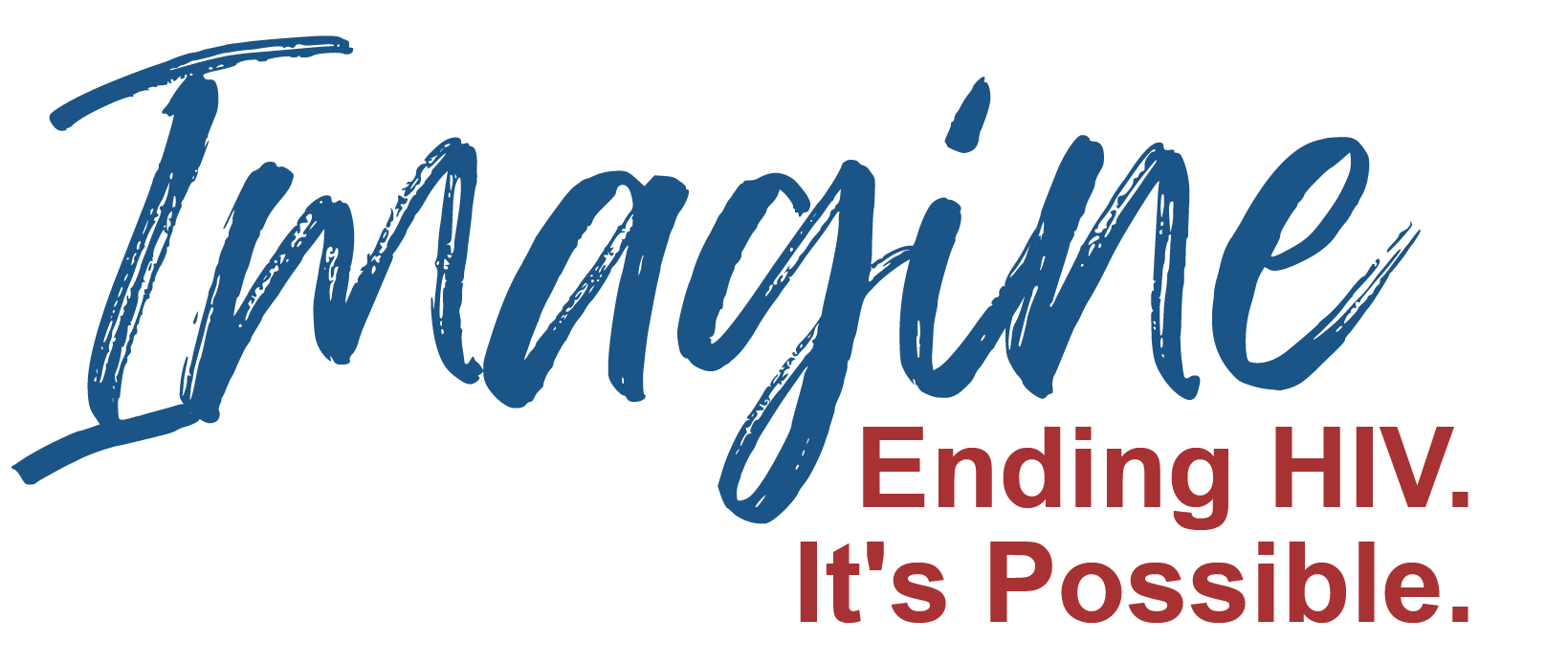 Campaign Talking Points
We have the science, the tools, and the innovations to do things differently, affect real and meaningful change, and end HIV. 

The Imagine: Ending HIV. It’s Possible. campaign launched in 2022 to unite EHE jurisdiction leaders and their subrecipients in achieving their EHE goals.
Designed by and for jurisdiction leaders and their partners, with input from people with HIV and HRSA HAB, the Imagine Campaign reflects our knowledge of health disparities, structural inequities, and the people we need to reach most. 
The goals of the Imagine: Ending HIV. It’s Possible. campaign include: 
To increase the confidence of jurisdictions that EHE is achievable; 
To share best practices for care and community engagement to achieve viral suppression; and
To highlight innovation and practice transformation.
Let’s work across silos to innovate, collaborate, and build community. 

CAI’s TAP-in is funded by HRSA HAB as the national Ending the HIV Epidemic provider.